FICHE PERSONA
FICHE PERSONA
Prénom :
Prénom :
Âge :
Âge :
Situation :
Situation :
Profil :
Profil :
Appétence à la technologie :
Appétence à la technologie :
Dans son quotidien :
Dans son quotidien :
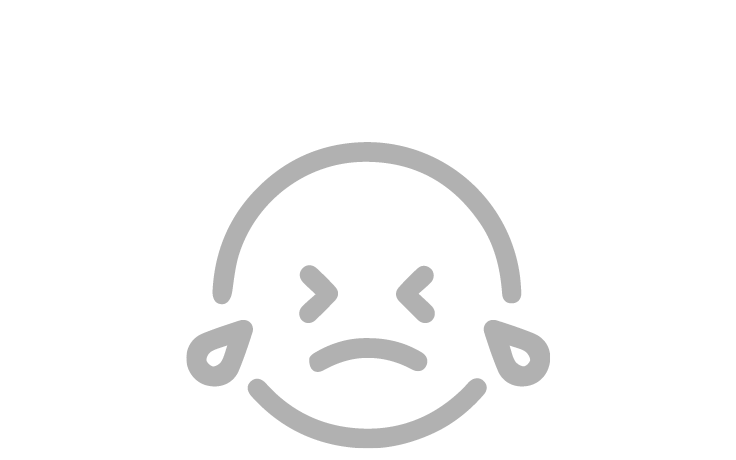 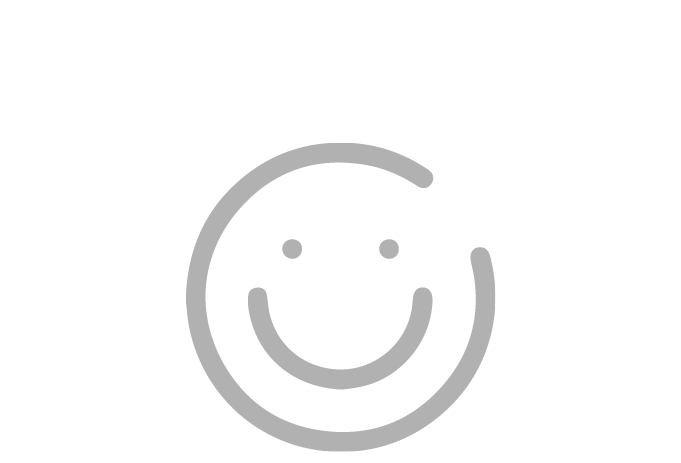 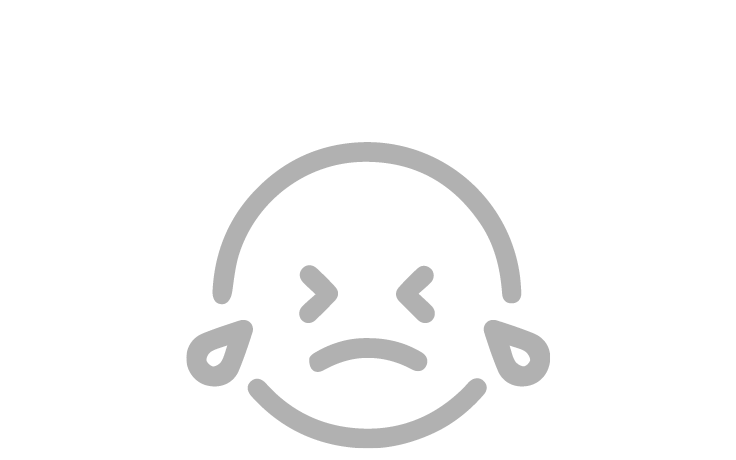 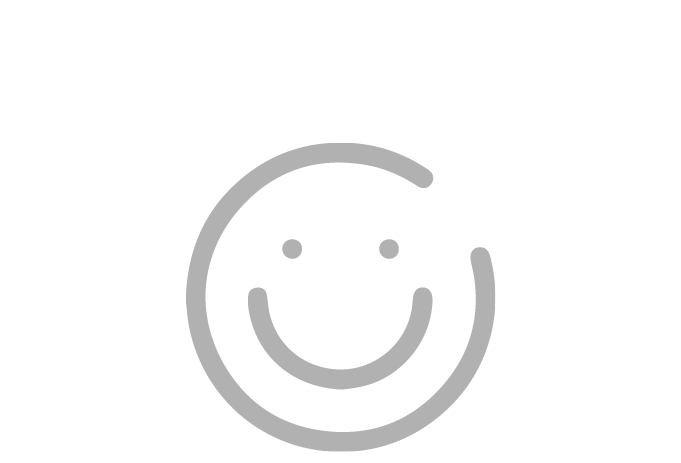 Il ou elle dit souvent :
Il ou elle dit souvent :
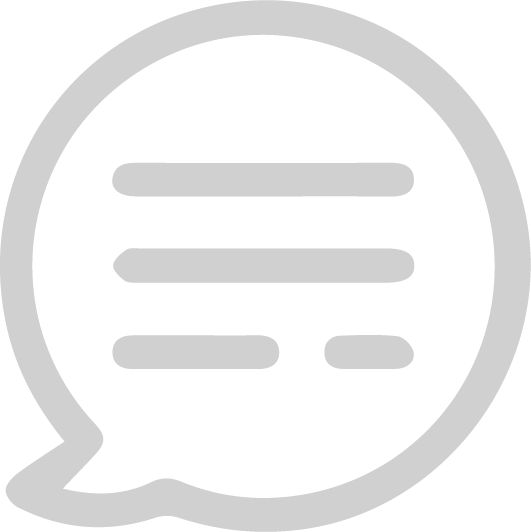 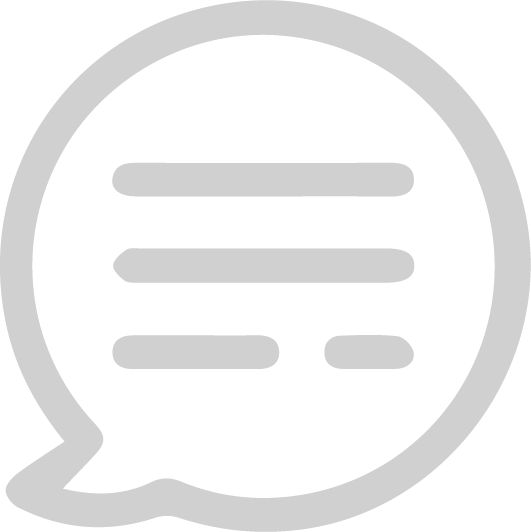 LA FICHE PERSONA
En quelques mots :
Outils de travail
ÂGE :
PROFESSION :
Convictions
Craintes
Situation
Appétence à la technologie :
Goût du changement :
Flexibilité